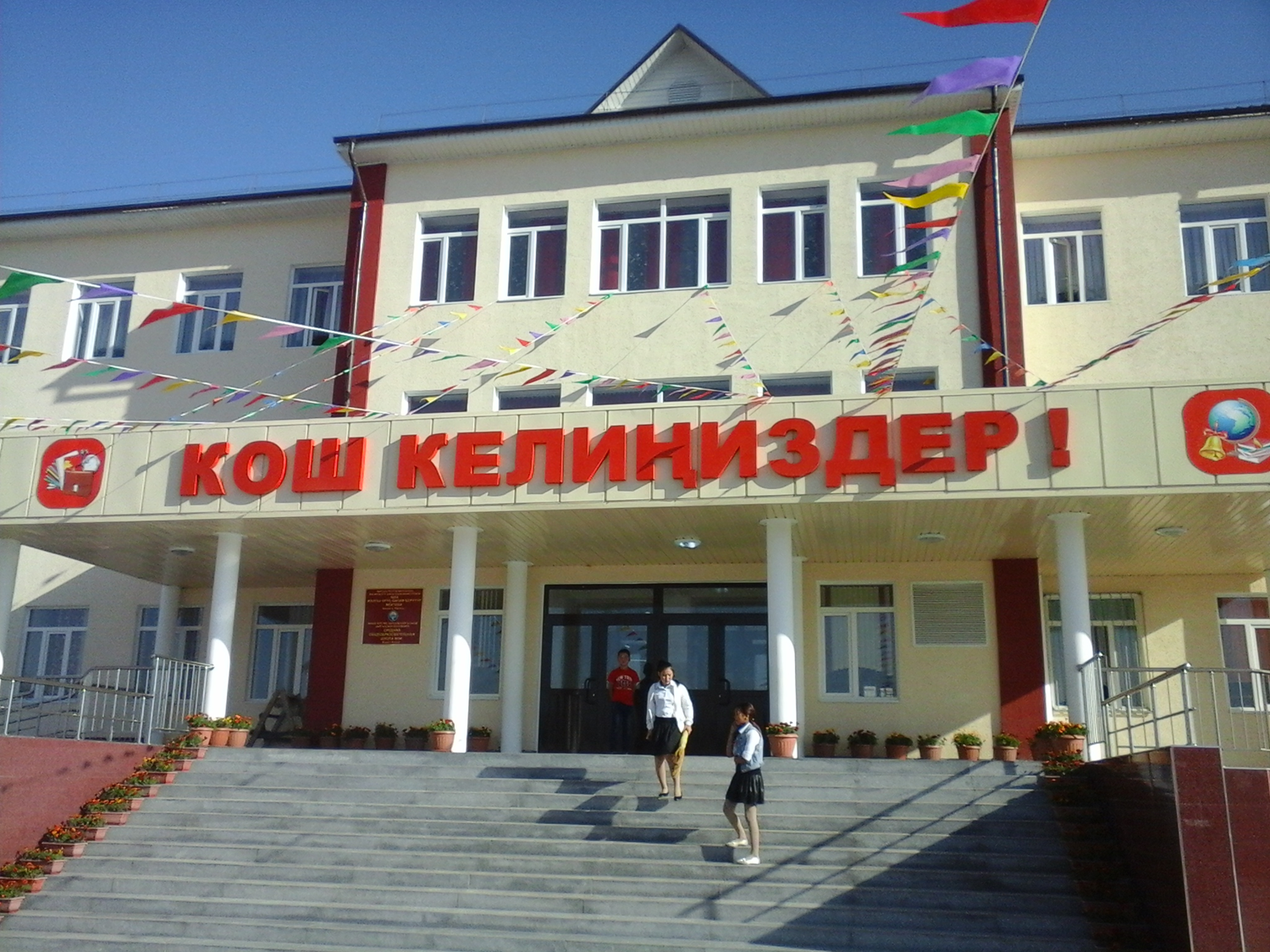 № 94-Жалпы орто билим беруу мектебинин 2022-2023- окуу жылындагы 1-чейрегинин билим сапаты жана жетиш-катыш боюнча анализи.
1-Чейрек башталышында  окуучулардын саны:
1-4-класстар   -  1346 окуучу
5-9-КЛАССТАР – 1527 ОКУУЧУ
10 -11 – КЛАССТАР – 161 ОКУУЧУ.

             Мектеп боюнча - 3034 окуучу.
Чейрек ичинде мектептен
кетти     -      окуучу; 31
          келди     -     окуучу; 48
1-4
кетти     -      окуучу; 58
         келди     -     окуучу; 34
5-9
кетти     -      окуучу; 6                келди     -     окуучу; 7
10-11
кетти     -      окуучу; 95                келди     -     окуучу; 89
1-11
Чейрек аягында 3028окуучу калды
анын ичинен 1540 бала 1488 кыз
Чейректин жыйынтыгы менен  2187     окуучу аттестацияланды. 

Аттестацияга 1-2 –класстан  672           10-11-класстан –162
жалпы мектеп боюнча:  834  окуучу аттестацияга кирген жок.

4-9-класстан-  7 окуучу  башка себептер  менен   аттестацияланган жок.

Жетишуу мектеп боюнча - 100%
Окуучулардын биринчи чейректеги билим сапаты
Жетишуу мектеп 
    боюнча –
              100%
1 – чейректе мектеп боюнча билим сапаты –
          36%
Предметтер боюнча  билим сапаты
Предметтер боюнча  билим сапаты
Предметтер боюнча  билим сапаты
Предметтер боюнча  билим сапаты
Кечки класстар боюнча 3  класс комплектокуучулардын саны -17 окуучу
Билим сапаты: 20%Жетишуу%- 100%
НЦТ,олимпиада корректураДепозитжеке маалымат жайылтпооЖемкорчулукка каршы күрошүү